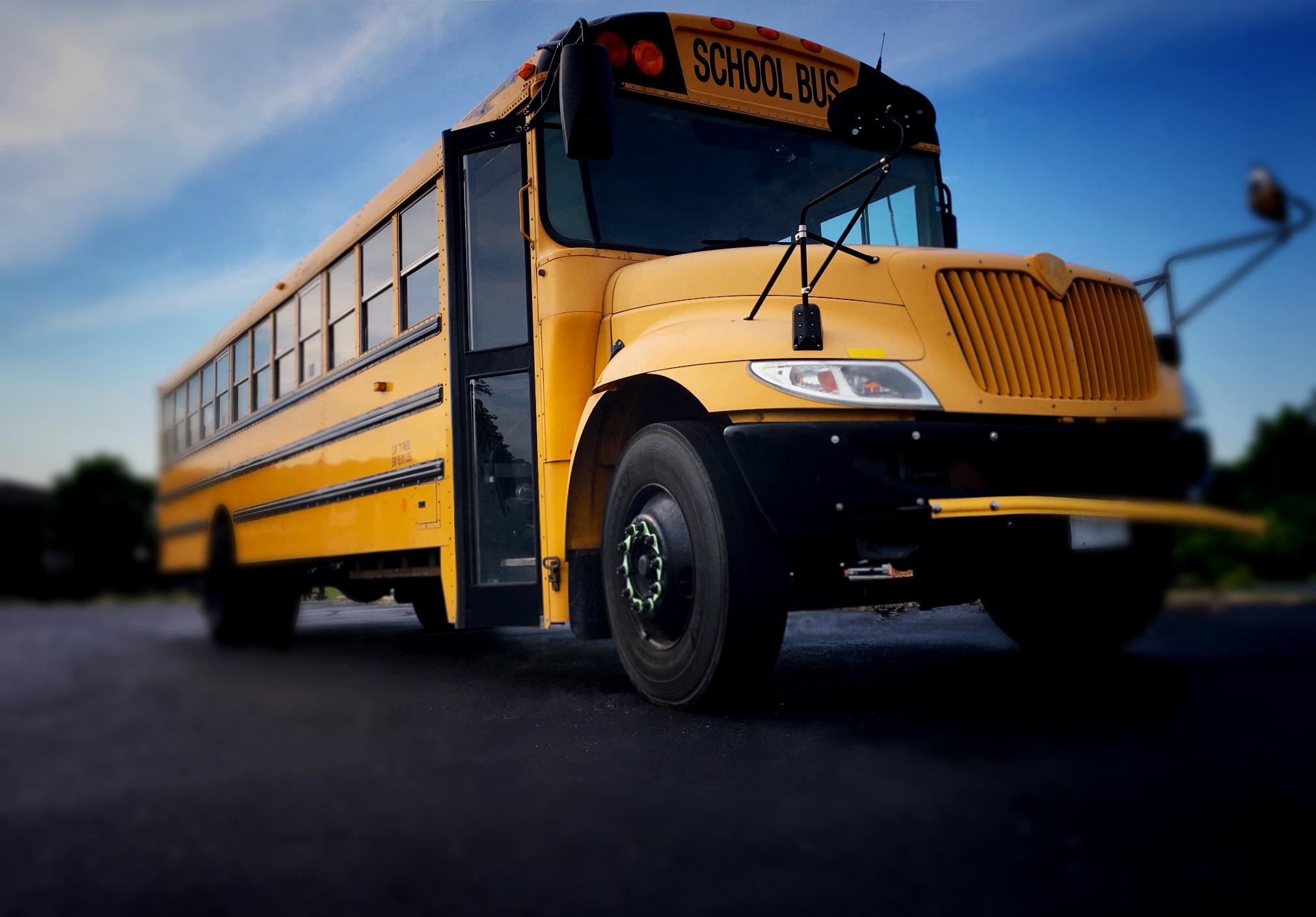 E-Rate Funding to Fuel School Bus Wi-Fi Initiatives
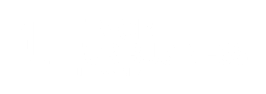 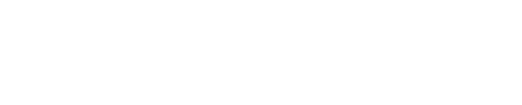 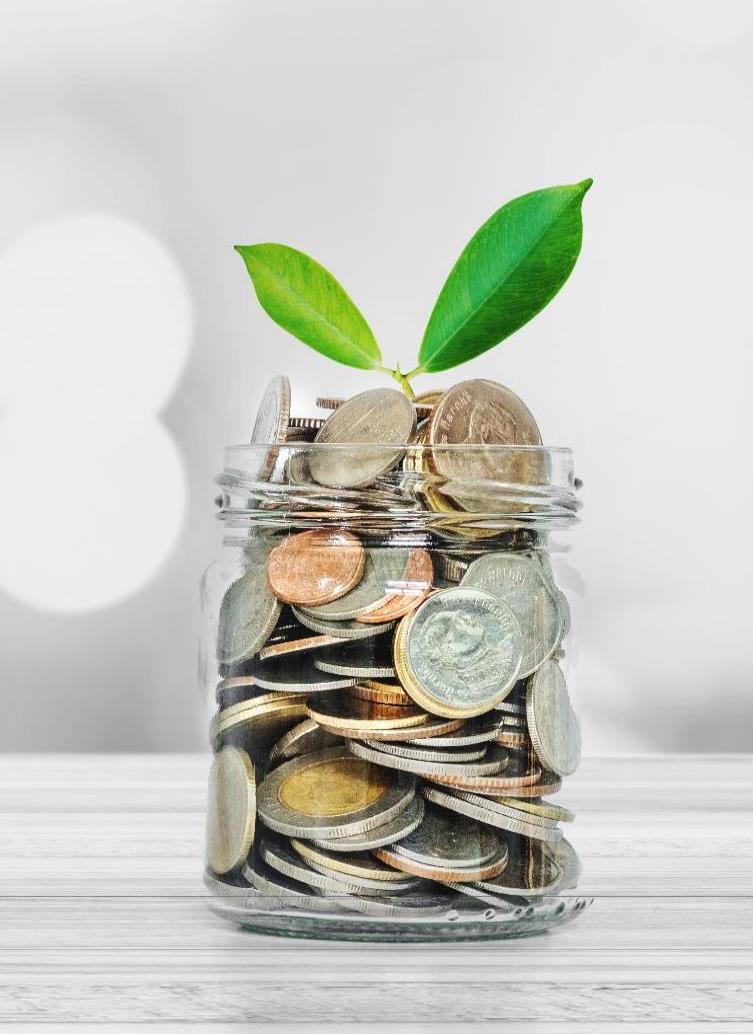 E-Rate Funding
Exciting News!
School Bus Wi-Fi Gets aGreen Light from the FCC!




The "Learn Without Limits" initiative will provide an everlasting and substantial impact, especially on rural and socioeconomically disadvantaged youth nationwide.
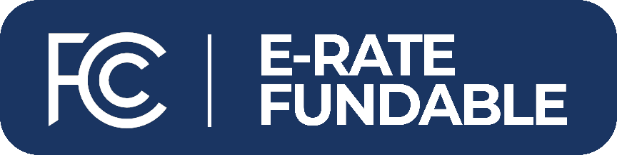 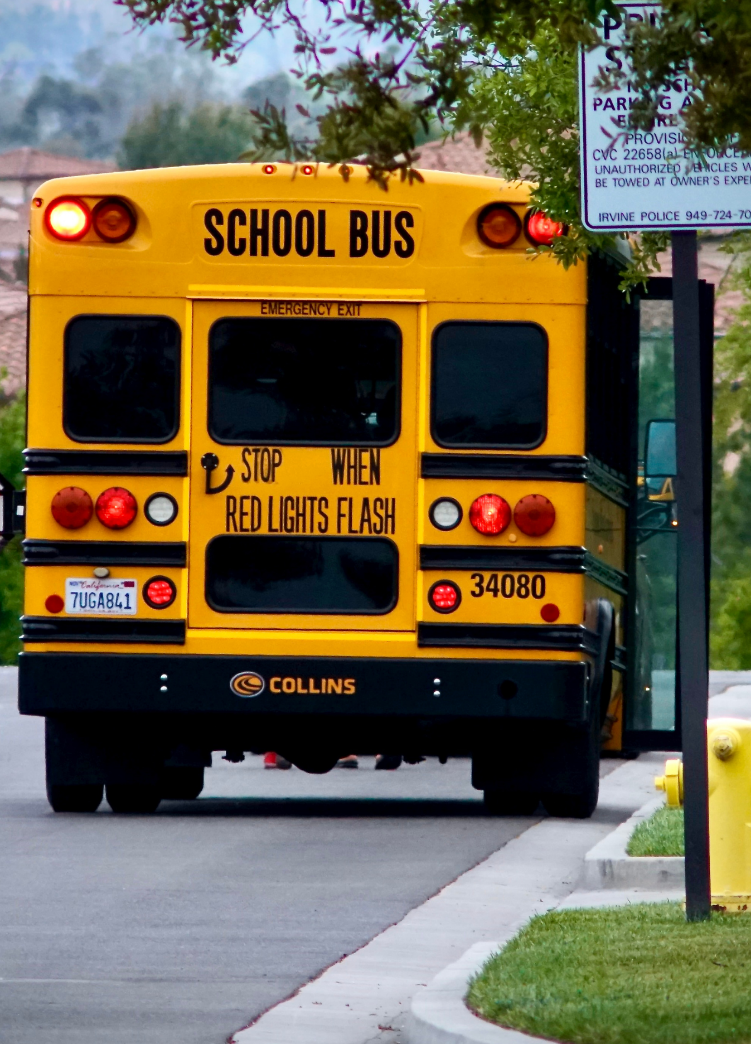 Bus wi-fi Provides equity and access
Students can now leverage travel time and turn it into learning time.

E-Rate enables you to provide all students extended learning time with affordable and sustainable 5G bus Wi-Fi.
“We are going to close the homework gap and get more kids connected for schools. 
-  FCC Chairwoman, Jessica Rosenworcel
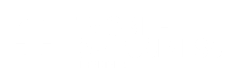 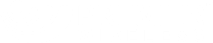 What does it mean to “Learn without Limits”
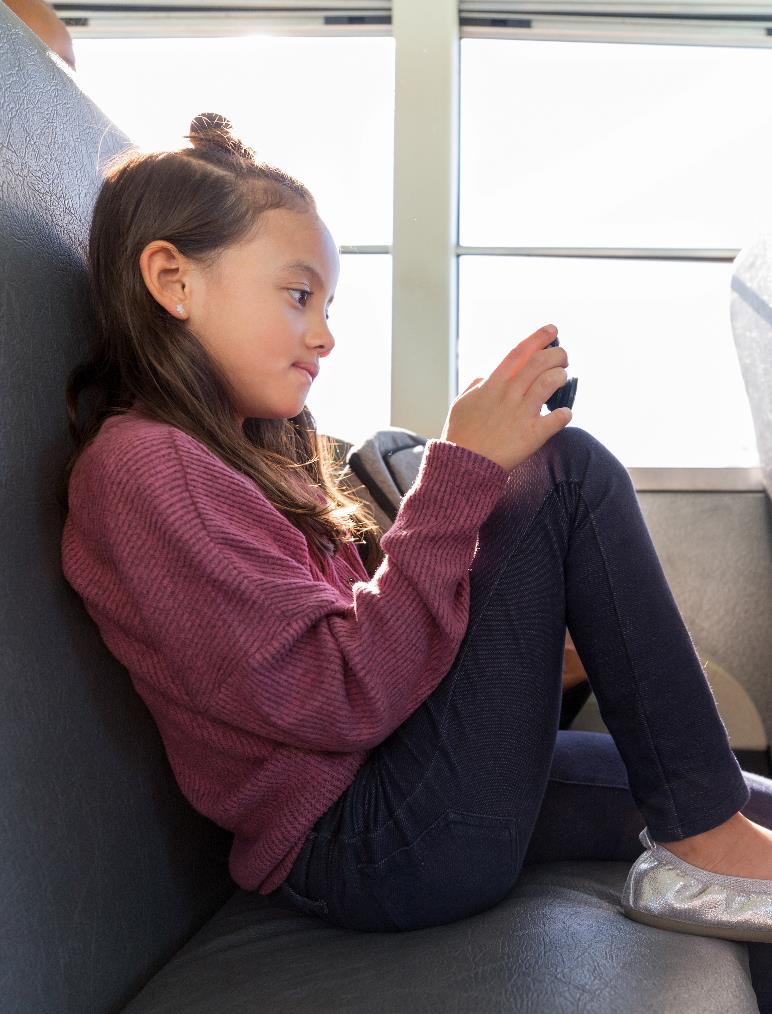 Are They using Wi-FI to learn on the bus?
Daily impact
Completing schoolwork
Studying for test and quizzes
Researching information for assignments
Lifetime impact
Teaching digital literacy through equity and access
Fostering a sense of curiosity
Building lifelong “Googlers”
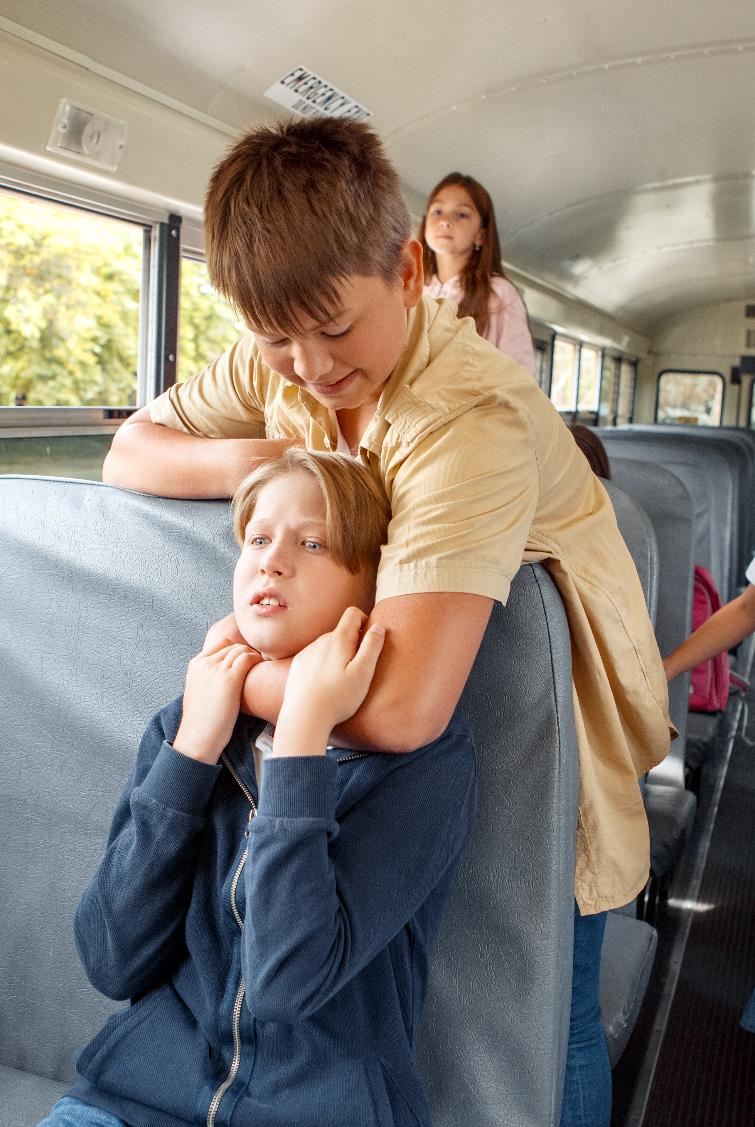 3 key benefits of bus wi-fi
Extended Learning Time
 Turn commute time into productive time

Digital Equity
Bus Wi-Fi is the most cost-effective way to provide equity to all students

Reduced Behavior Problems
Increased student engagement in constructive activities means fewer undesirable activities occur
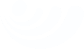 How do we keep kids safe online?
Content filtering
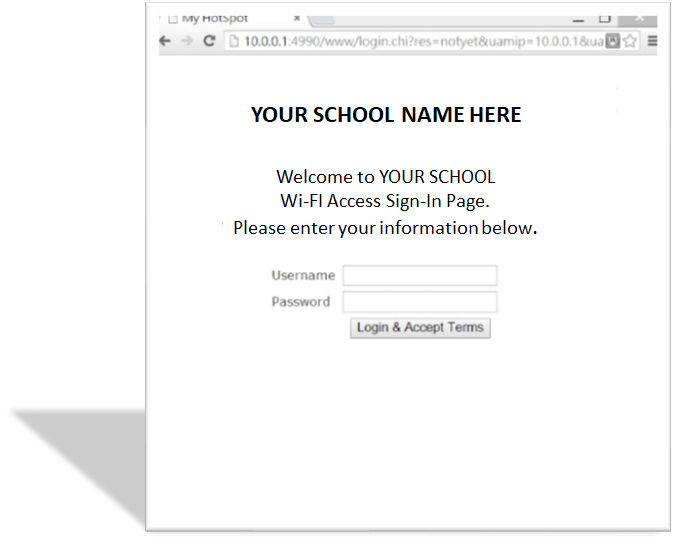 Carrier Filtering
Router Filtering
Behind Firewall
Single sign-on
Secure student log-in
MAC-filter authentication
What are the bus wi-fi components
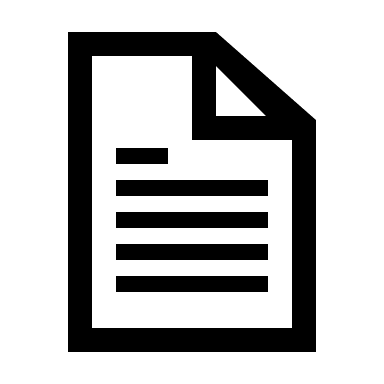 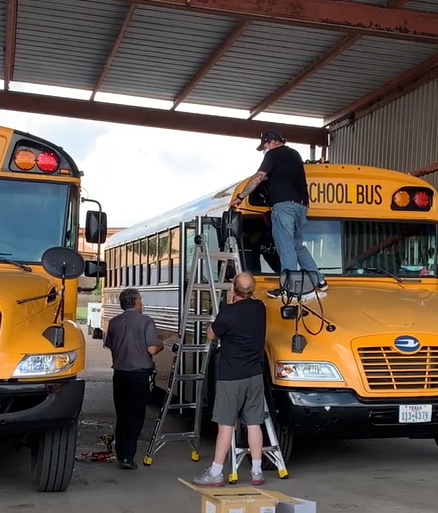 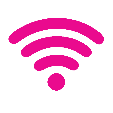 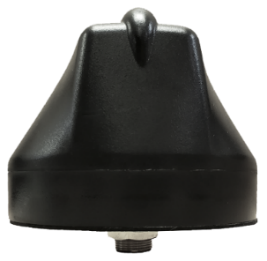 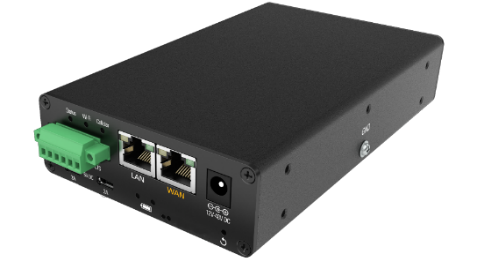 Hardware
installation
Service
One-Time Expense
One-Time Expense
Annual Expense
Professional installation
or Self-installation
Router License & Connectivity
Networks matter – 5G matters
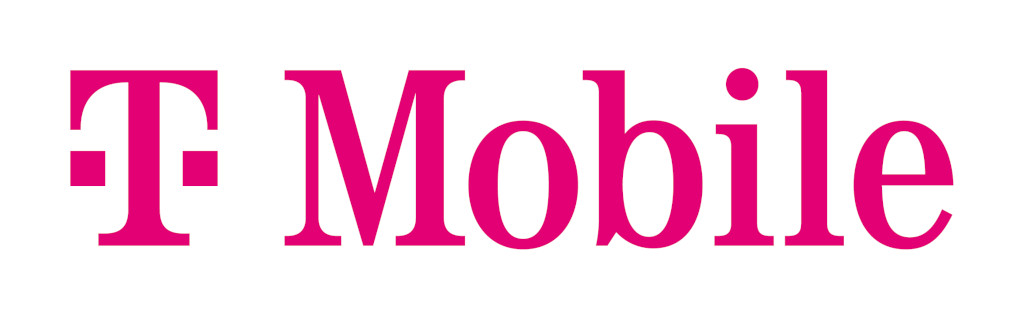 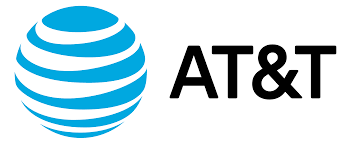 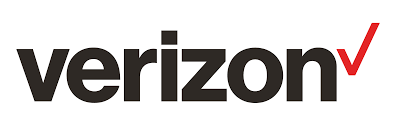 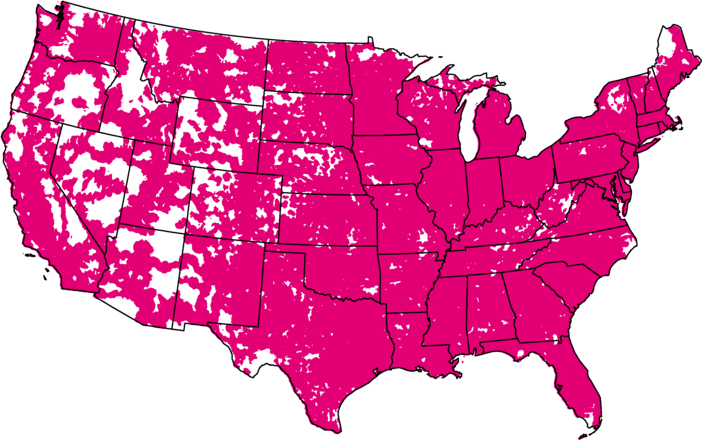 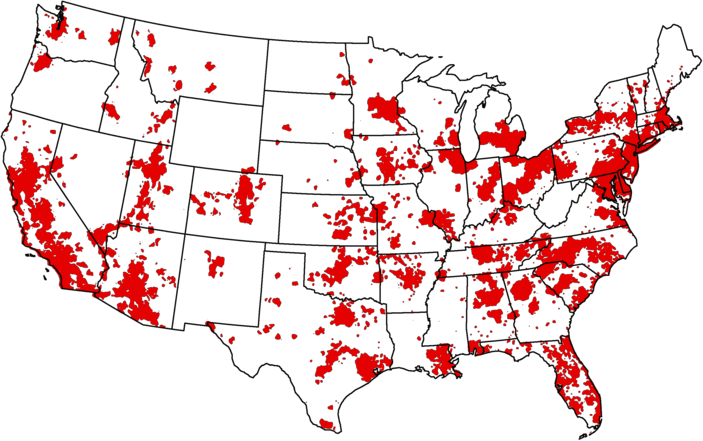 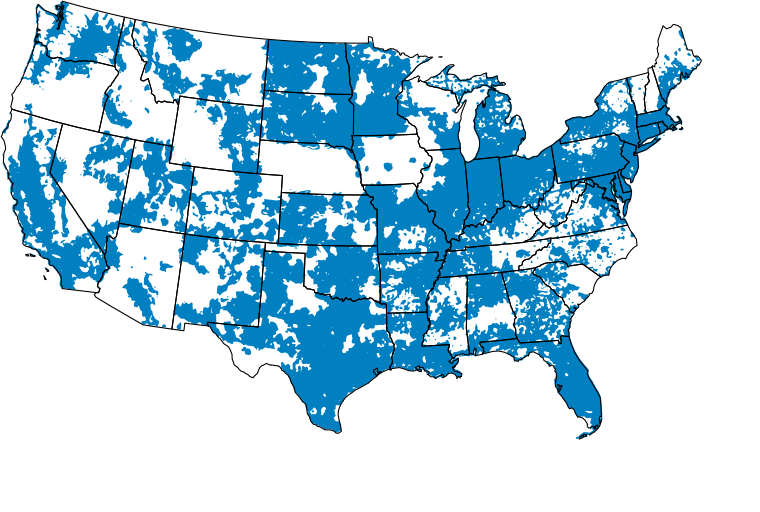 01.2024
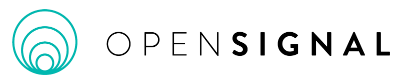 T-Mobile is America’s leader in 5G.See what independent experts are saying.
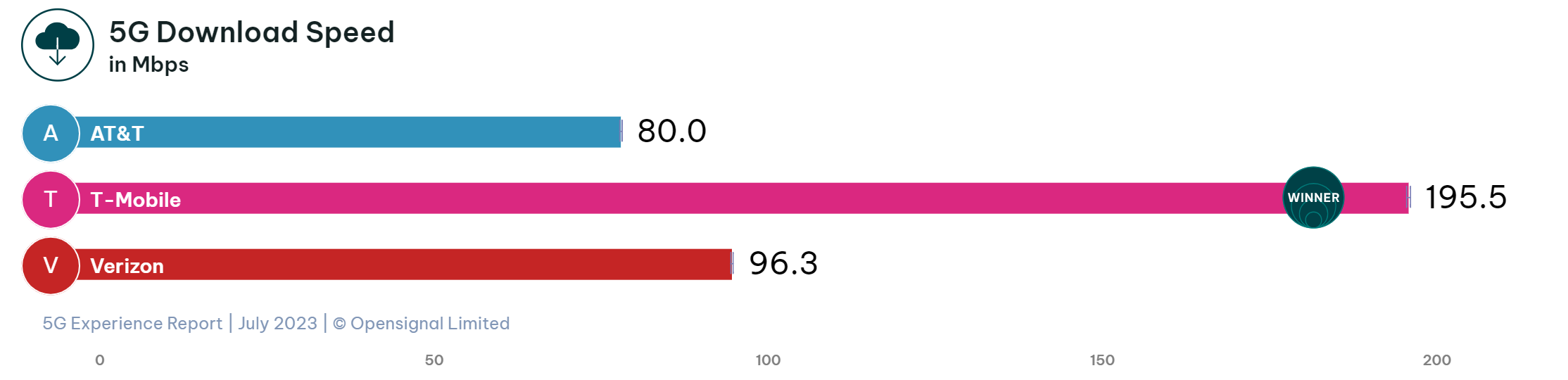 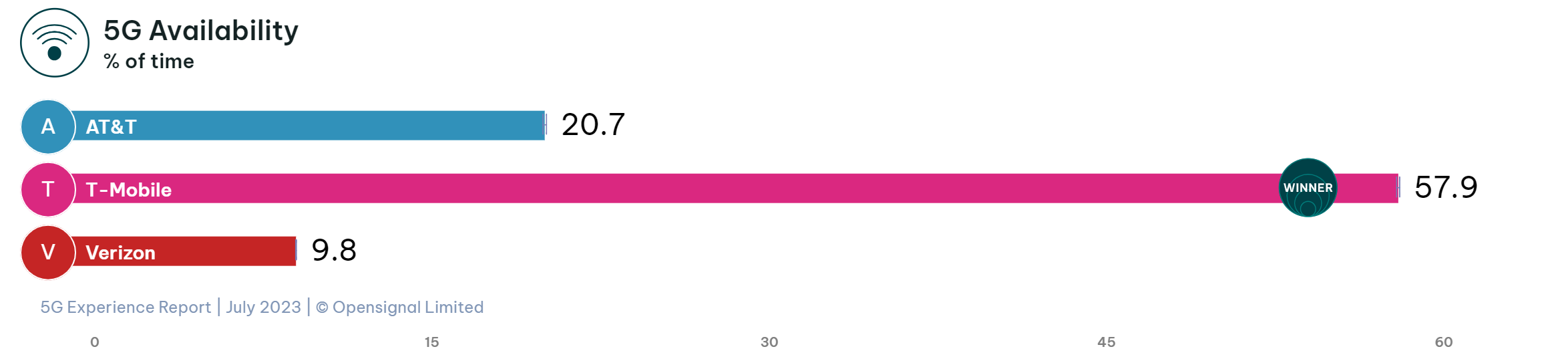 Opensignal: Opensignal US Mobile Network Experience 5G, July 2023  Based on independent analysis of average speeds from mobile measurements recorded during the period March 16 – June 13, 2023, © 2023 Opensignal Limited   5G: Capable device required for 5G; coverage not available in some areas. Some uses may require certain plan or feature; see T-Mobile.com.
[Speaker Notes: [UPDATED JULY 2023]

The latest independent data from Opensignal, based on real world customer usage from millions of device measurements, recognized T-Mobile as the leader in the following categories.  
5G Download Speed: The average download speed observed by Opensignal users with active 5G connections.
5G Availability: The percentage of time users had active 5G connections.

( https://www.opensignal.com/reports/2023/07/usa/mobile-network-experience-5g )
USA, July 2023, 5G Experience Report | Opensignal]
T-Mobile is America’s network leader.See what independent experts are saying.
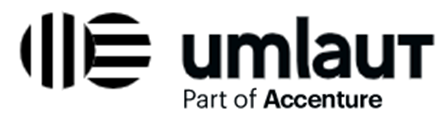 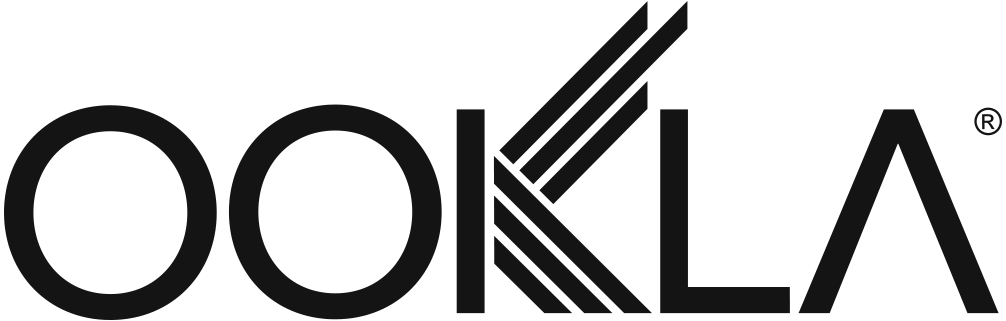 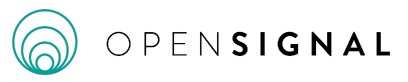 Ookla: fastest based on median, overall combined speeds according to analysis by Ookla® of Speedtest Intelligence® data download speeds for Q1 2023. Ookla trademarks used under license and reprinted with permission.    Opensignal: Opensignal US Mobile Network Experience 5G, July 2023  Based on independent analysis of average speeds from mobile measurements recorded during the period March 16 – June 13, 2023, © 2023 Opensignal Limited.   umlaut: according to an audit report conducted by independent third-party umlaut containing crowdsourced data for user experience including task completion collected from October 24, 2022, to April 9, 2023. Full details at: www.umlaut.com/en/benchmarking/USA.
5G device required for highest speeds
[Speaker Notes: [UPDATED JULY 2023]

Our market research shows that claims supported by third-party sources carry more weight than those that we simply make ourselves.  

Here is what three of the industry’s independent benchmark firms have to say about the T-Mobile network.

Independent 1Q 2023 data from Ookla, based on real world customer usage from millions of device measurements.Ookla: www.speedtest.net/global-index/united-states#market-analysis

Independent 2Q 2023 data from Opensignal, 

Independent data from umlaut (now part of Accenture), based on real world customer usage from millions of device measurements.umlaut:  2022/07 5G Network Performance US - Audit Report]
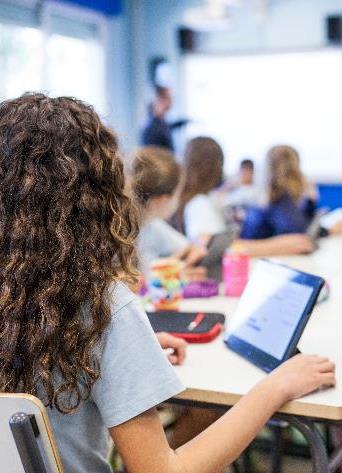 What is E-Rate?
The E-Rate program provides discounts to assist most schools and libraries in the United States in obtaining affordable high-speed Internet and telecommunication services.
What does it cover?
Program participants may request funding in 5 categories: 
Telecommunications
Telecommunications Services
Internet Access
Internal Connections
Basic Maintenance of Internal Connections
How does it work?
Discounts for support depend on the level of poverty and the urban/rural status of the population served and range from 20 percent to 90 percent of the costs of eligible services.
E-rate ($4.4B) ~ Assumed $2.1B for bus wi-fi Learning without limits
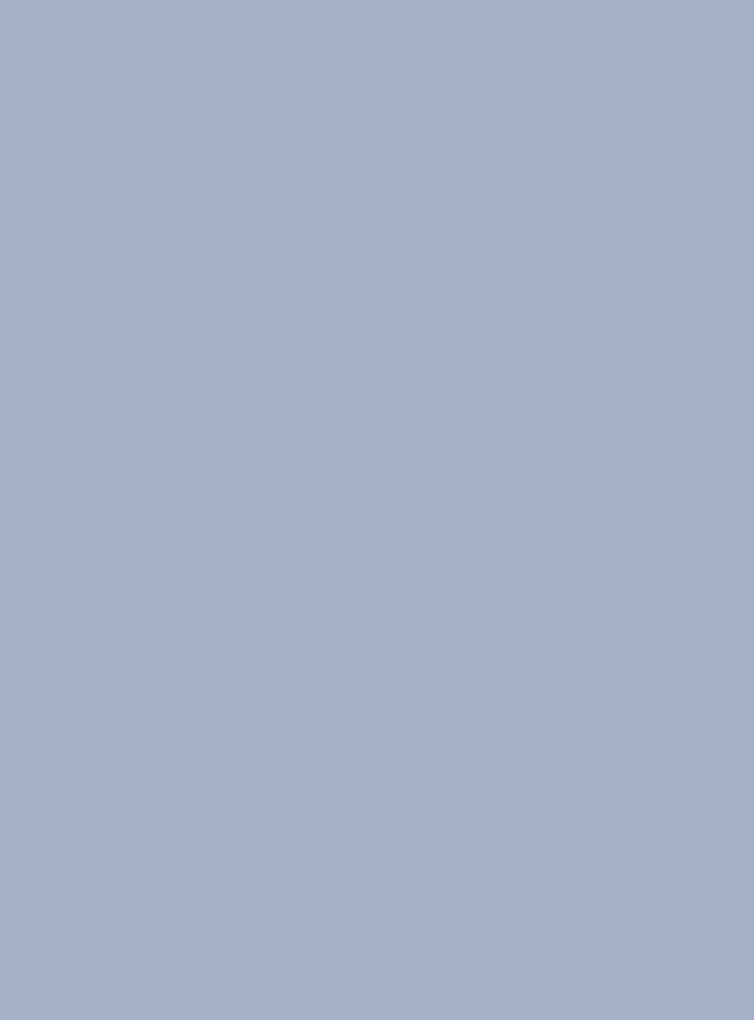 How does billing work?
Bear vs. spi
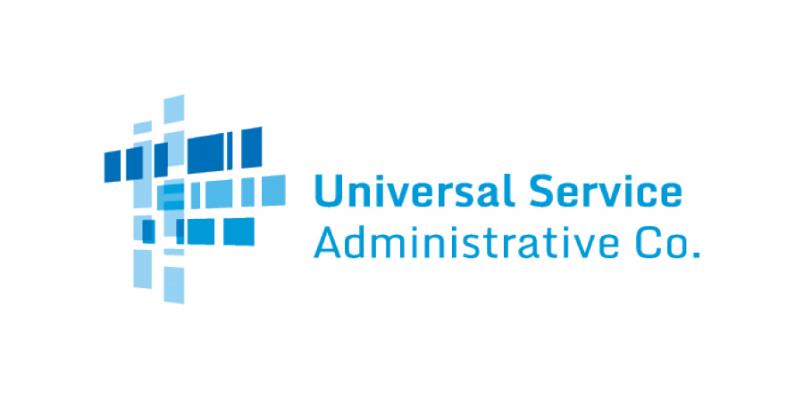 BEAR: Billed Entity Applicant Reimbursement (Form 474)
The service provider invoices you (client) for the full amount. Client requests reimbursement from USAC directly.
SPI: Service Provider Invoice (Form 472)
Service provider submits for reimbursement from USAC and only invoice you (client) for your responsible portion.
forms
Form 470: Request for Services (Competitive Bidding)
Form 471: Request for Funding/Discount once service provider has been selected
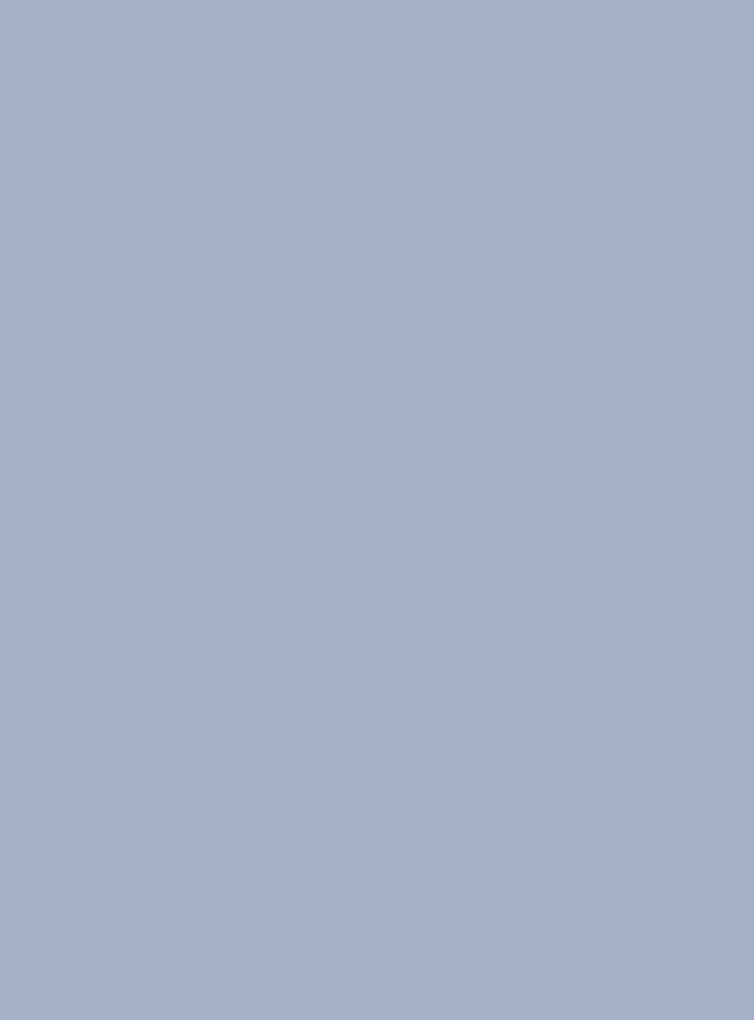 E-Rate UPDATES!
DEadlines
Currently Open: Filing window for E-Rate Form 470
January 15: Deadline to update enrollment and NSLP
January 17: E-Rate Form 471 filing window opens
February 28: Deadline to file E-Rate Form 470 
March 27: Deadline to file E-Rate Form 471
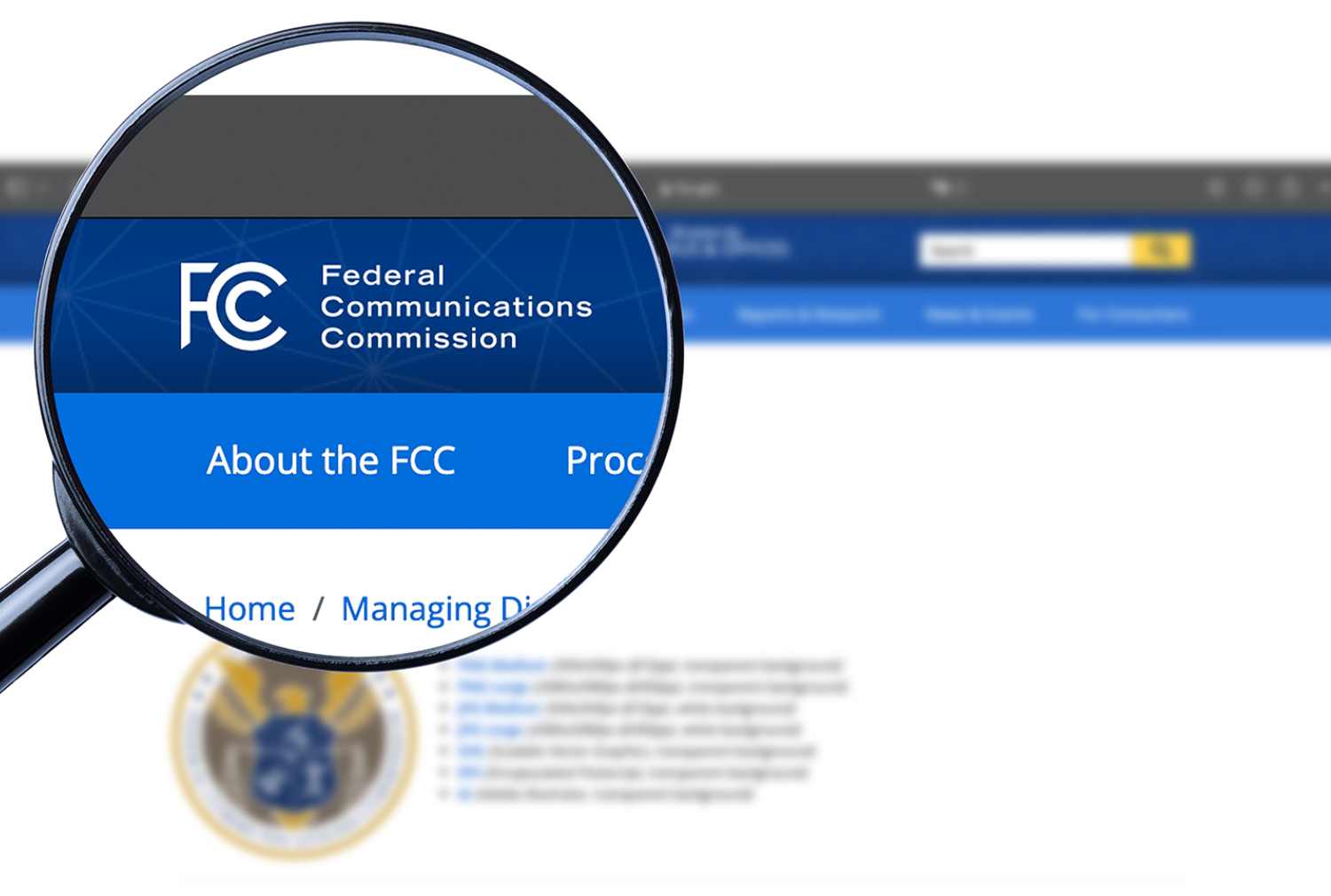 E-Rate updates!
Eligible services list (esl)
All bus Wi-Fi equipment and wireless internet services will be considered Category 1
Including antennas, routers, modems, and associated installation charges
Rural schools can enter contracts with multiple service providers on their buses to assure coverage over wide areas; urban schools are restricted to using only one provider per bus (but may use different providers on different buses).
Maintenance and operation services are deemed ineligible (although the FCC "may revise these eligibility determinations in a future funding year upon further review of the costs associated with these services and equipment").
E-Rate updates!
Eligible services list (esl)
Eligibility applies to school-owned, leased, or contracted school buses. 
The FCC declined to expand eligibility to other types of school-owned vehicles (e.g., cars and vans) at this time.
Applicants will own the E-Rate-funded equipment and are expected to work with their leased or contracted school bus providers to maintain an accurate asset inventory of the E-Rate-funded equipment
"Occasionally used chartered buses (e.g., used for school field trips), municipal and city buses generally used for the transport of non-students, and other types of school-owned, leased, or contracted vehicles (e.g., vans and cars)" are not eligible.
"Services may be reimbursed for all twelve months of the funding year with no discount or premium during the summer months. However, applicants may not warehouse equipment or fail to turn on the service for student use during the twelve months."
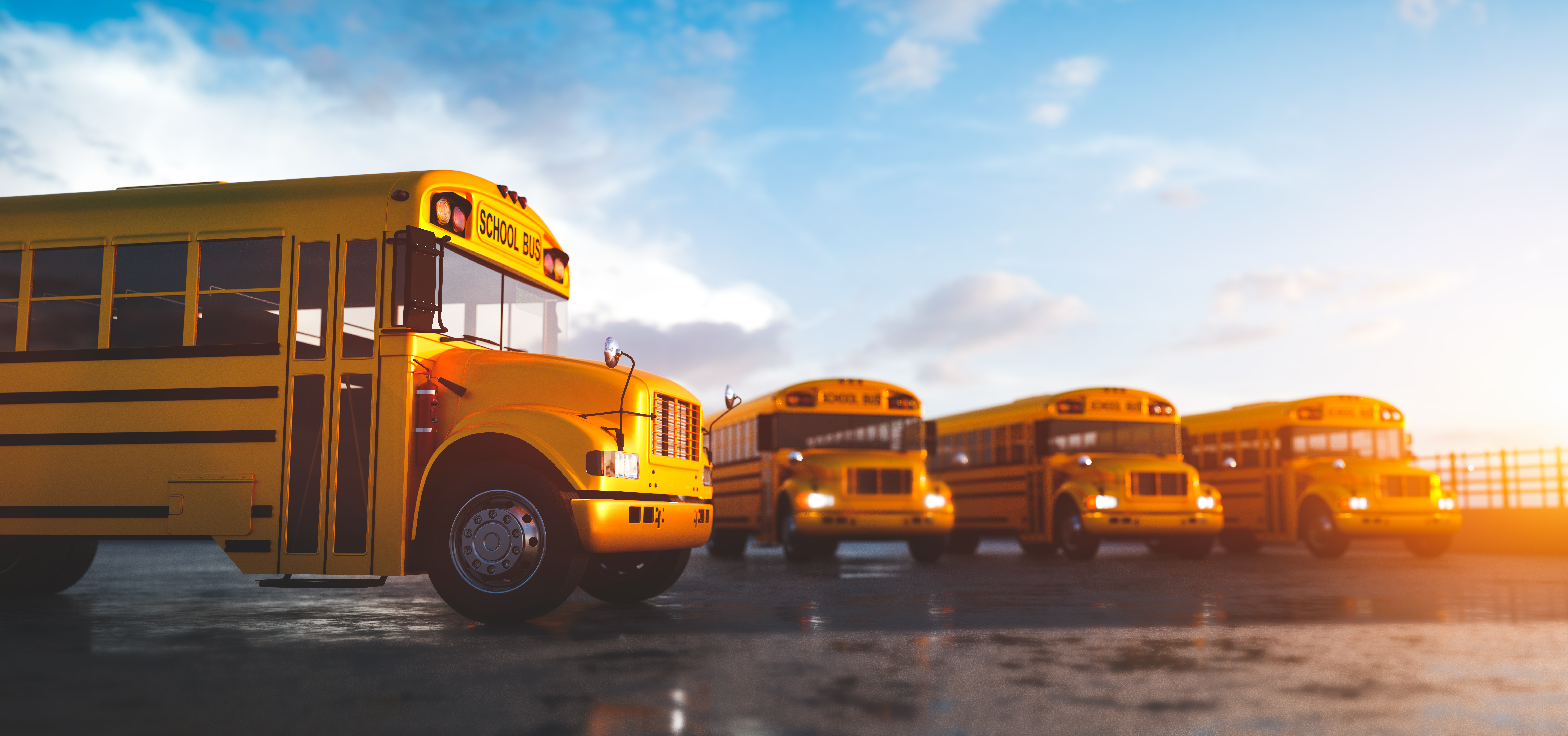 E-Rate updates!
Eligible services list (esl)
Applicants utilizing bus Wi-Fi will be expected to ensure that the service is used primarily for educational services consistent with E-rate rules. 
This means implementing "content and user network restrictions" consistent with the restrictions that they place on their building-based broadband network, as described in their Acceptable Use Policies (AUPs) and any other policies that limit a school’s network access (e.g., CIPA). 
General community use "outside of permissible educational purposes" is prohibited and would require Wi-Fi connections to be disabled.
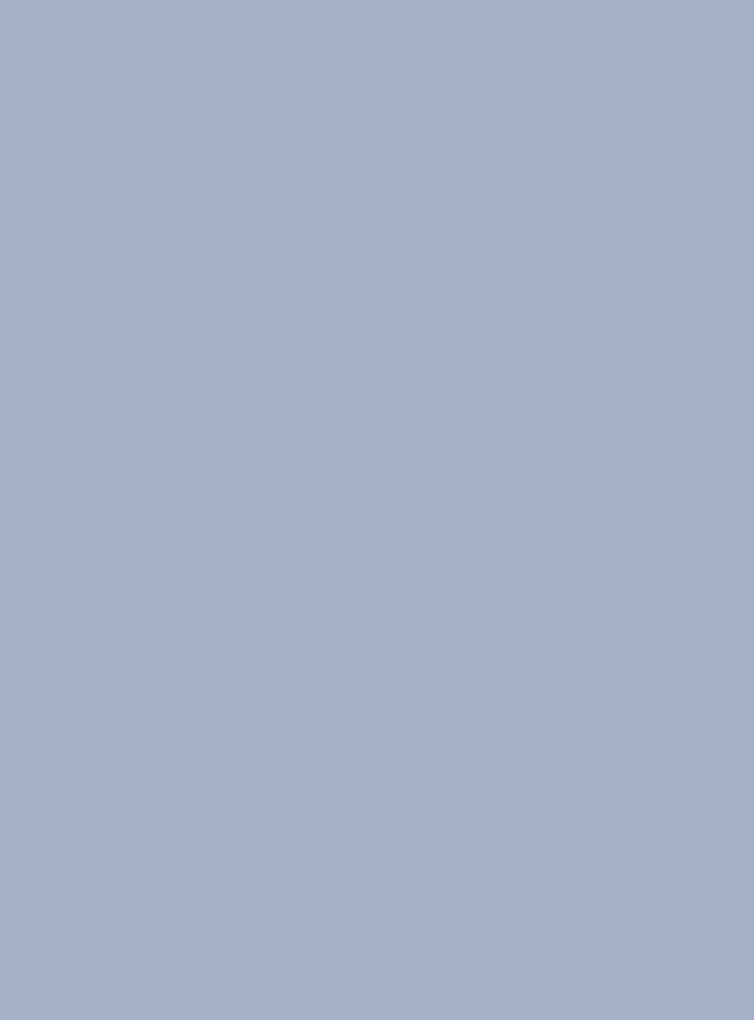 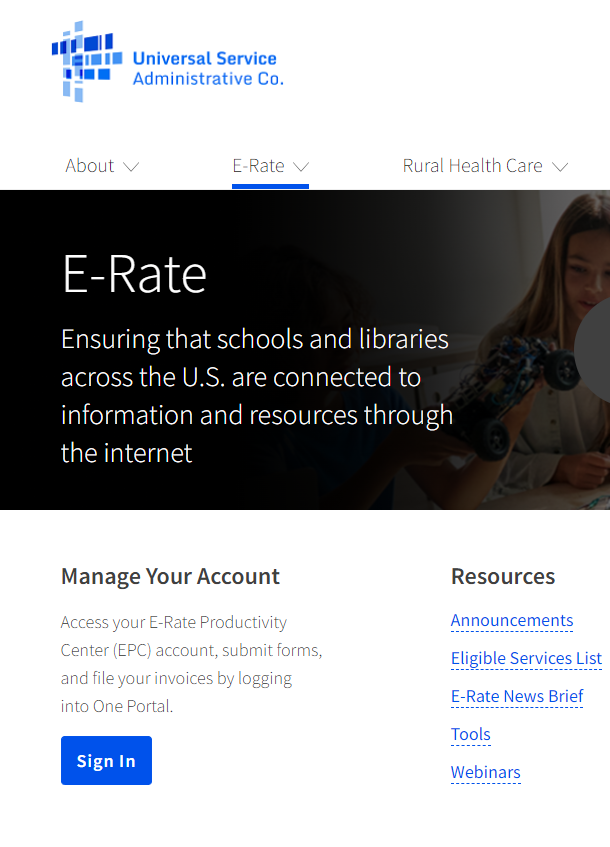 What should you do now?
Ensure your USAC profile is current
Update NSLP

Identify fleet needs for bus Wi-Fi
Determine router requirements

File Form 470 (deadline 2/28 - aim for 2/21)



Talk to us... let's review your needs
ConnectEd Bus – Suite of Products
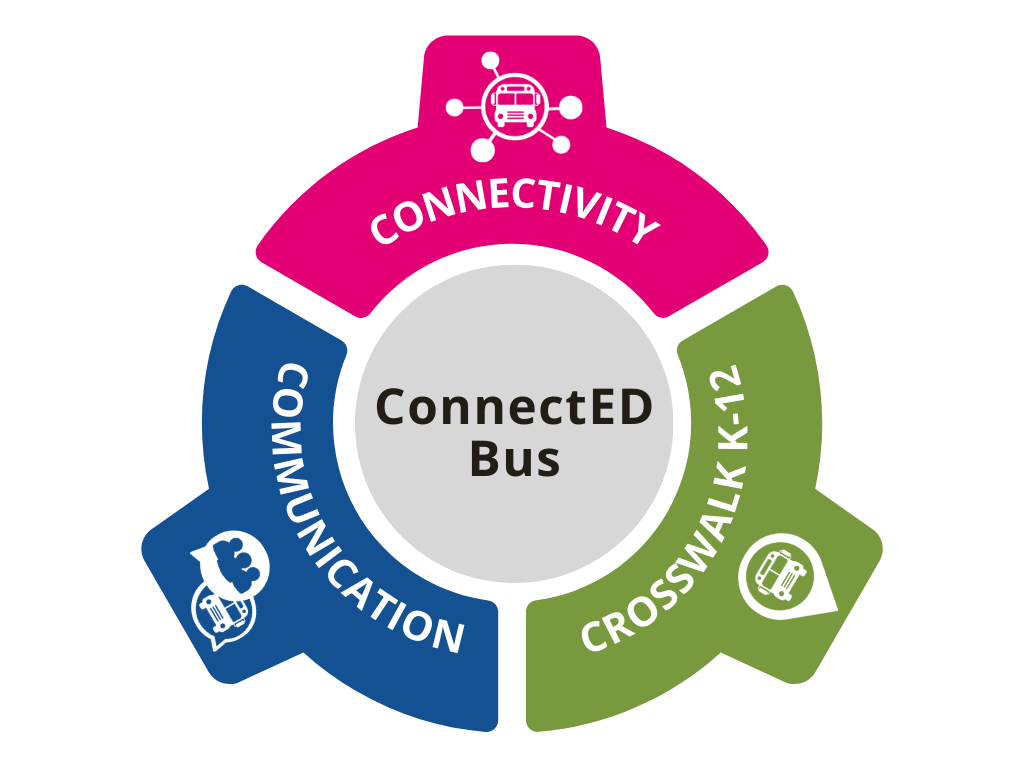 CONNECTIVITYBus Wi-Fi

CROSSWALK K-12 
GPS, Student Tracking & Parent App

COMMUNICATION Cellular Based 2-Way Radio
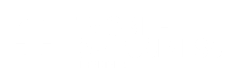 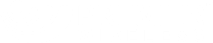 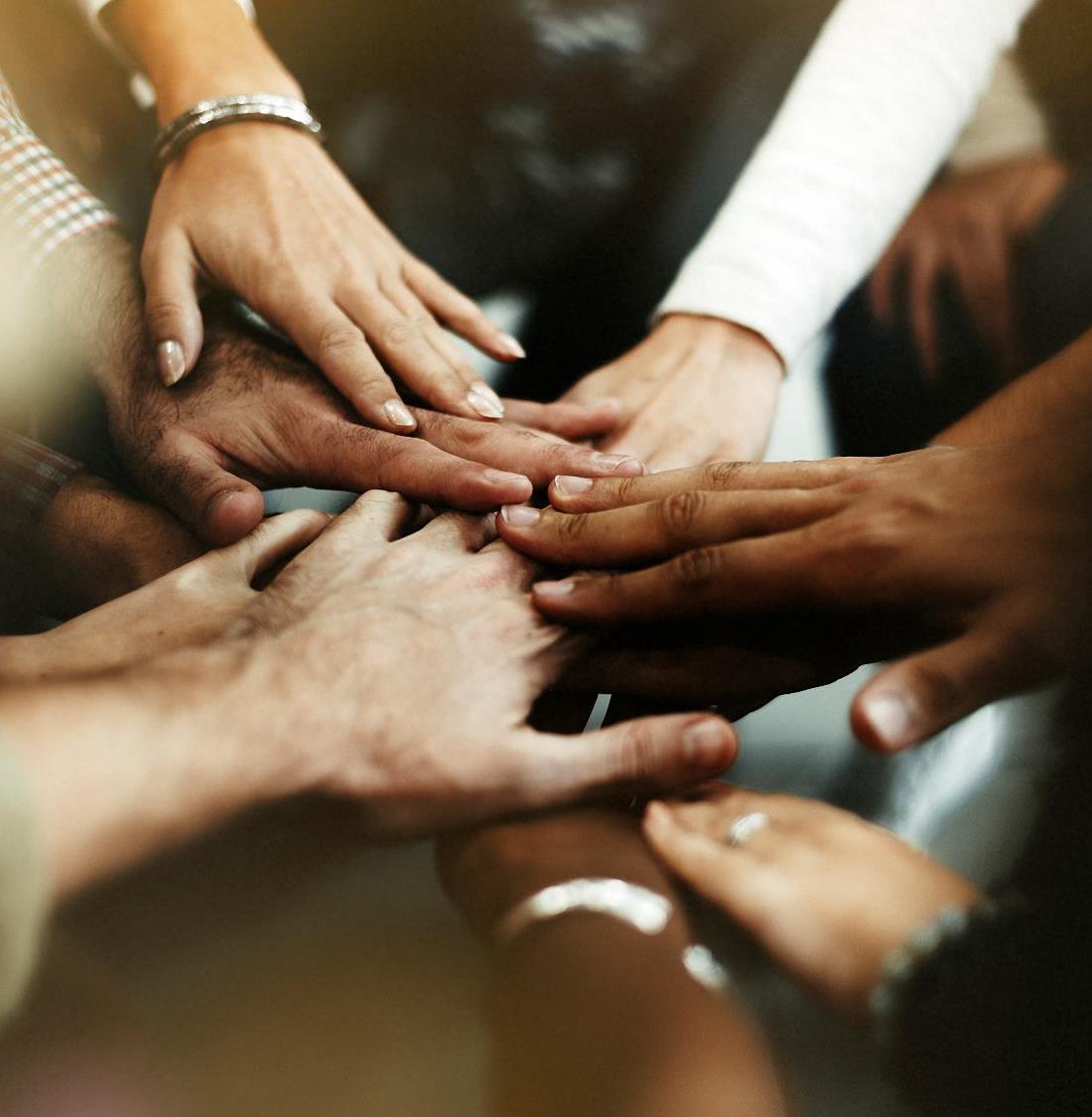 WE’RE HERE TO HELP
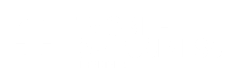 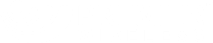 (281) 667-0404
www.premierwireless.com